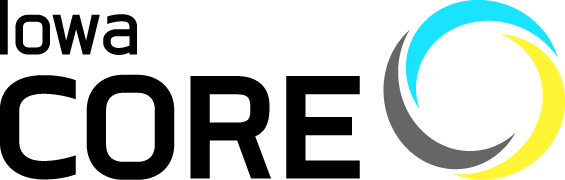 Deeper Investigations of the Standards: Iowa Core Mathematics 
Grades 6 – 8
Middle School Acceleration

Iowa Department of Education
In Partnership with
AEA School Improvement
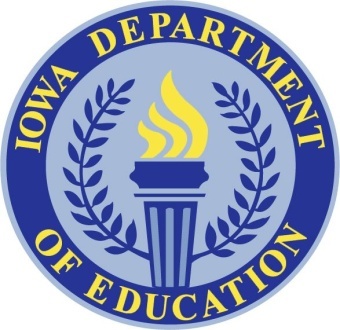 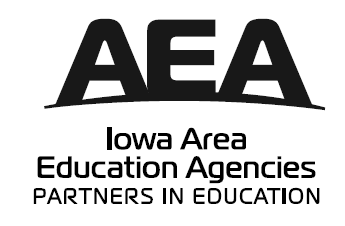 [Speaker Notes: Note how long it has been since the last meeting of this group. 
If teachers are not with the same group of people, be sure there is an introduction of people at each table. 
Even if they are the same group, consider a quick minute for this.]
High School Mathematics in Middle School
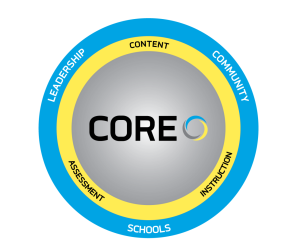 Are some or all of your students accelerated into Algebra I or Integrated Math I in your school?
Why do we have this practice?
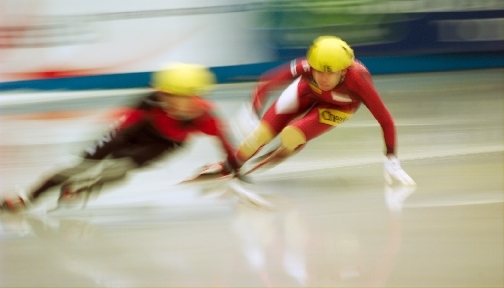 [Speaker Notes: Appendix A of the Common Core State Standards lays out pathways for high school math. 
http://www.corestandards.org/assets/CCSSI_Mathematics_Appendix_A.pdf
Have a discussion as a whole group on the use of this practice.]
How should accelerating students work?
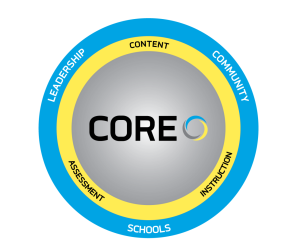 Read “High School Mathematics in Middle School” and “Middle School Acceleration” from Appendix A of the Common Core State Standards for Mathematics.

Pages 80 & 81 in the hard copy or online at:
http://www.corestandards.org/assets/CCSSI_Mathematics_Appendix_A.pdf
[Speaker Notes: Information for MS teachers begins with this section on page 80 of the 148 page PDF file. Handout larger print copy of this. Have the participants look for the term “compacting”]
Discussion
What is meant by “compacting”?
What are the Guidelines?
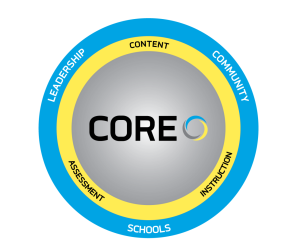 From your reading, consider the following guidelines:
Content covered
When students are identified
How students are identified
Options for math beyond the third year in high school

Record the current practice at your school in comparison to the CCSS recommendations.
[Speaker Notes: Hand out Activity MSA sheet for each person to record on.  If some people are from the same district, they may want to collaborate as they do the recording of current and recommended practices.]
I Wonder….
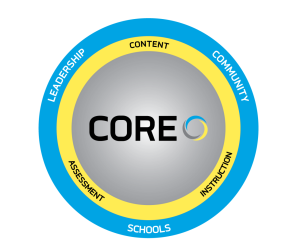 After your reading and discussion, what do you still wonder about acceleration within the middle school?

Write down 3 “I wonder” questions in your journal.  Share them with your group.  These questions can help you work in your home district as you realign to accommodate middle school acceleration.
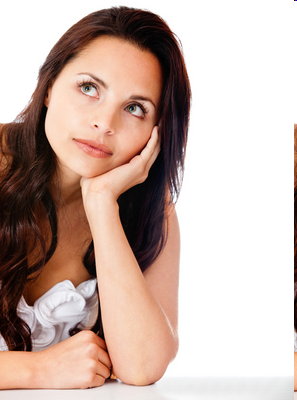 [Speaker Notes: These questions can help you work in your home district as you realign to accommodate middle school acceleration.]